Math
Houghton Mifflin –Harcourt California Math
Acellus Program*
Oral and Written Language
California Treasures Macmillan/ McGraw-Hill Reading Series.
Writing/Grammar/Spelling
Acellus Program*
Accelerated Reader*
Homework
Beginning this week homework will be assigned.
Combination of Language Arts and Math. (regularly)
Read for 20 Minutes every night. 
		-Record in Reading Log.
Social Studies and Religion
          -(as applies)
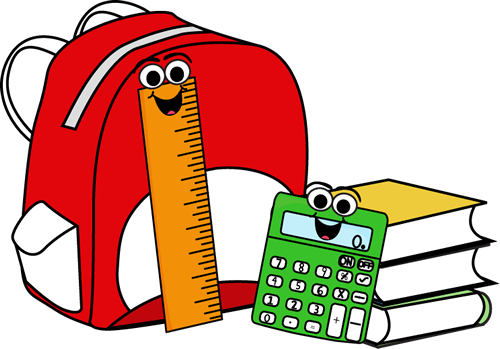 About Food
Bring a snack for Recess 
(10:00-10:15) If you decide to bring $ there 
are vending machines * 
Lunch 	
(12:00-12:45)
Hot Lunch is available
for purchase (*Sept.) 
Monday-Thursday.
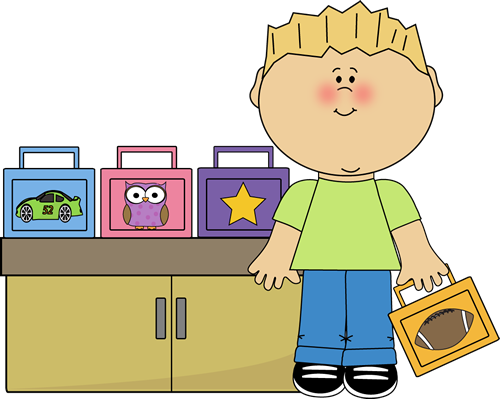 Websites
School Website *
Class Website *
Gradelink Program *
Acellus Program*
Accelerated Reader*
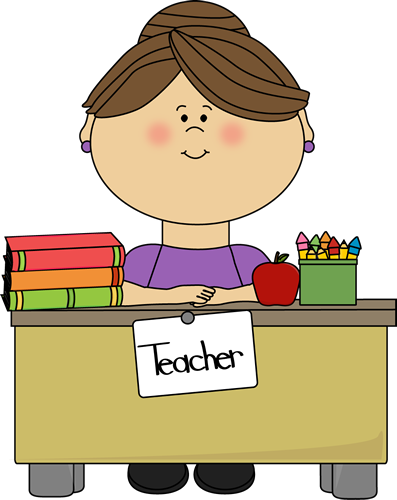 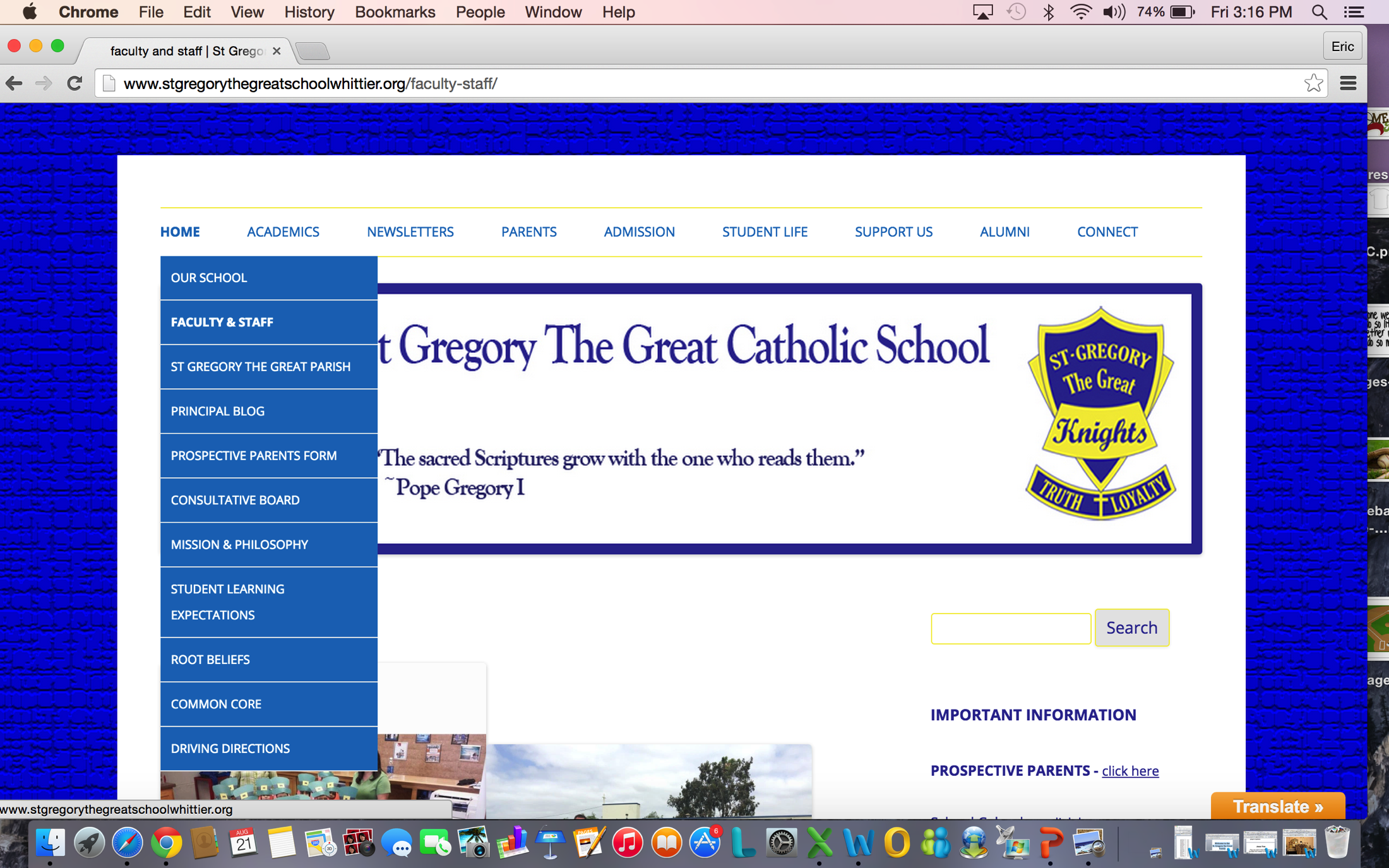 www.sggknights.org
www.stgregorythegreatschoolwhittier.org/
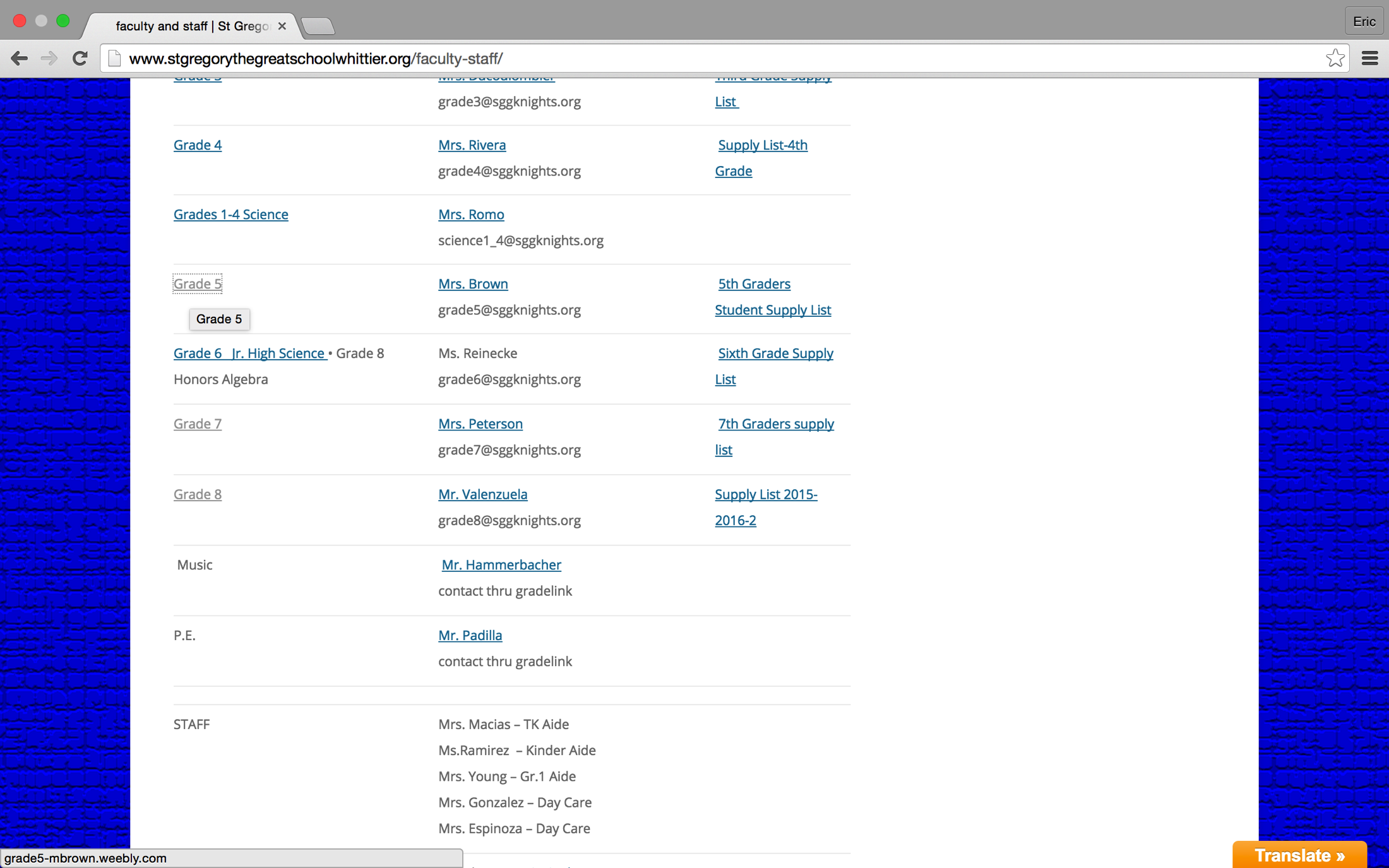 CLASS WEBSITE
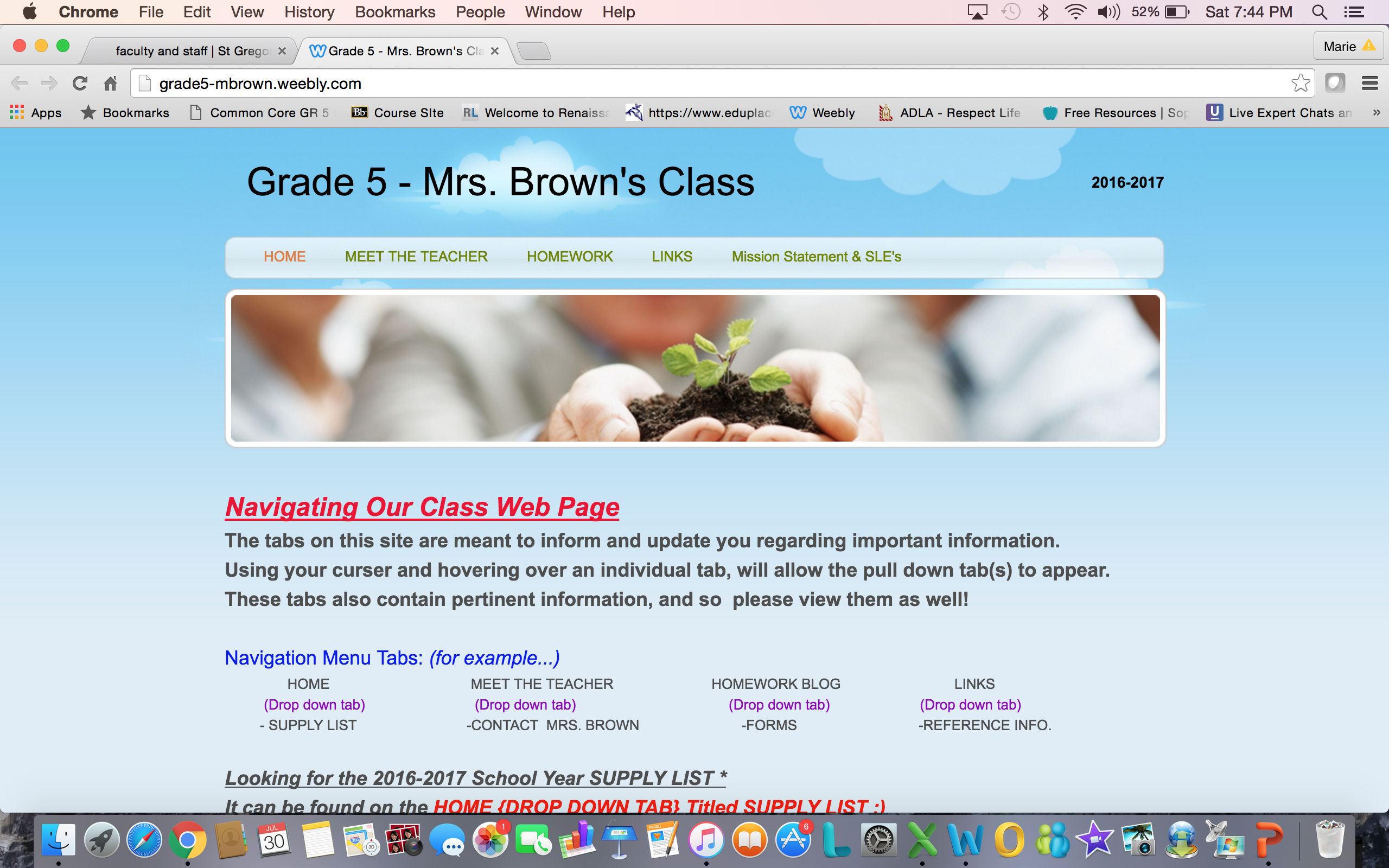 www.gradelink.com
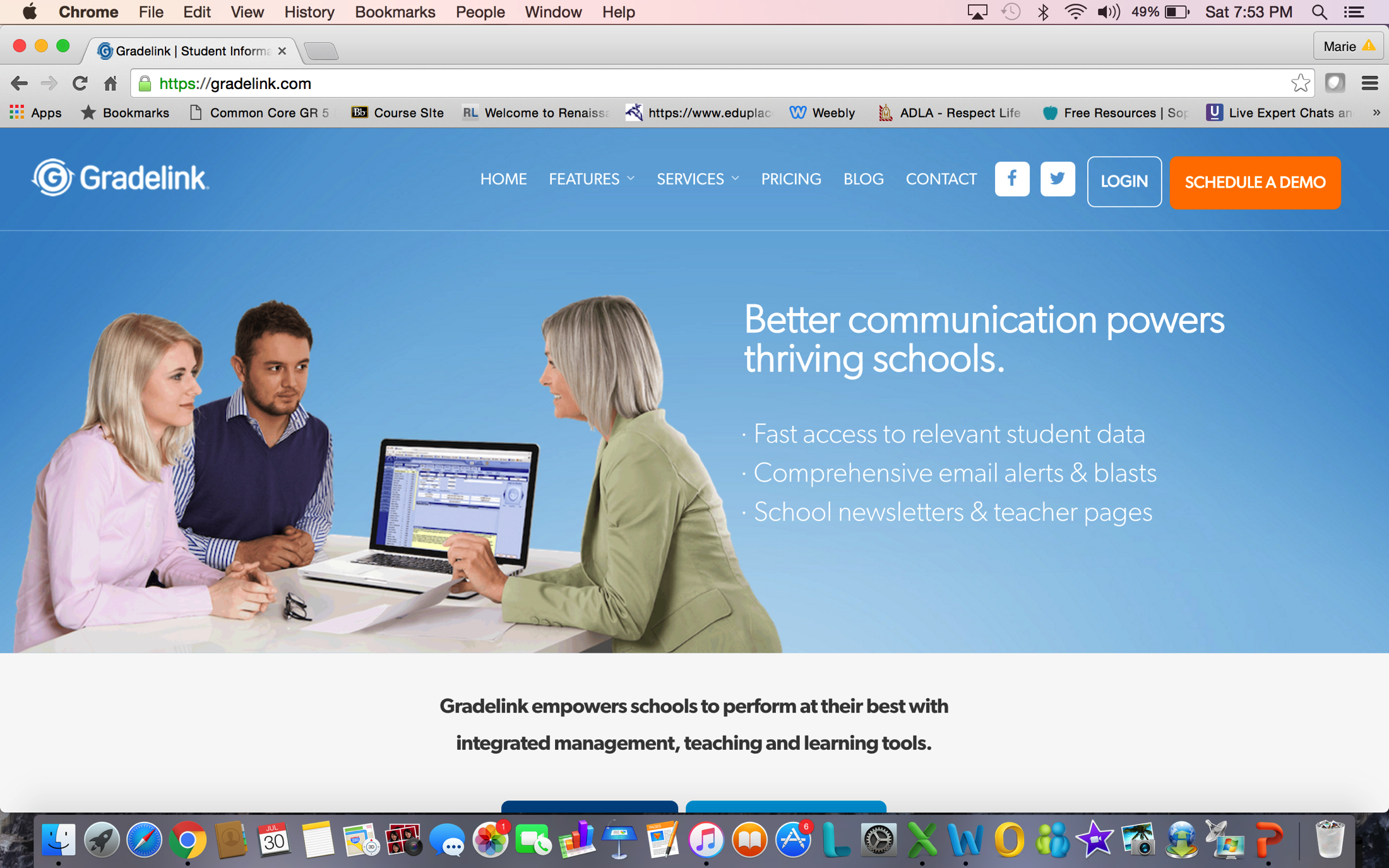 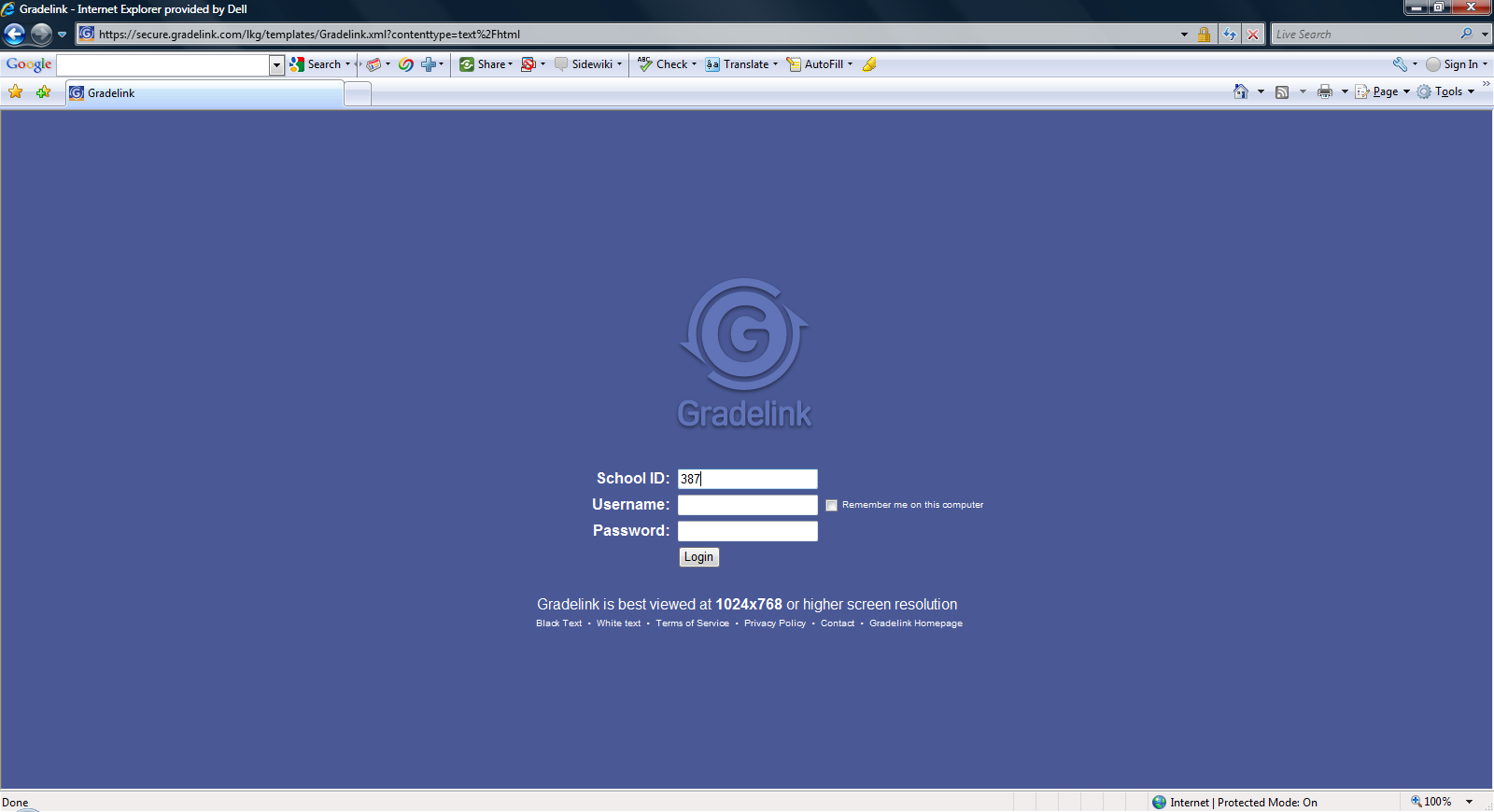 School ID: 387
Room Parent Info
Christine Carrillo 
562) 822-7751
Christinelopez1005@gmail.com


Maggie Macias
714) 348-2497
Maggie.macias@gmail.com
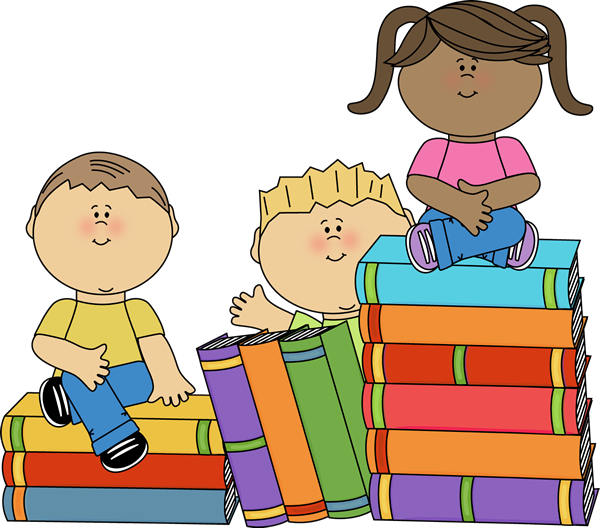 Let’s Have a Great Year!
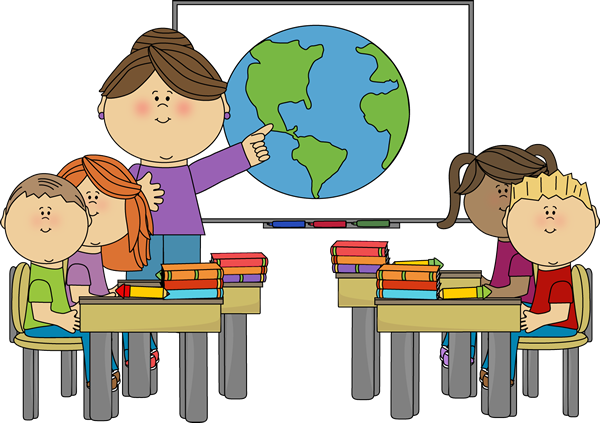 THANK YOU FOR COMING!